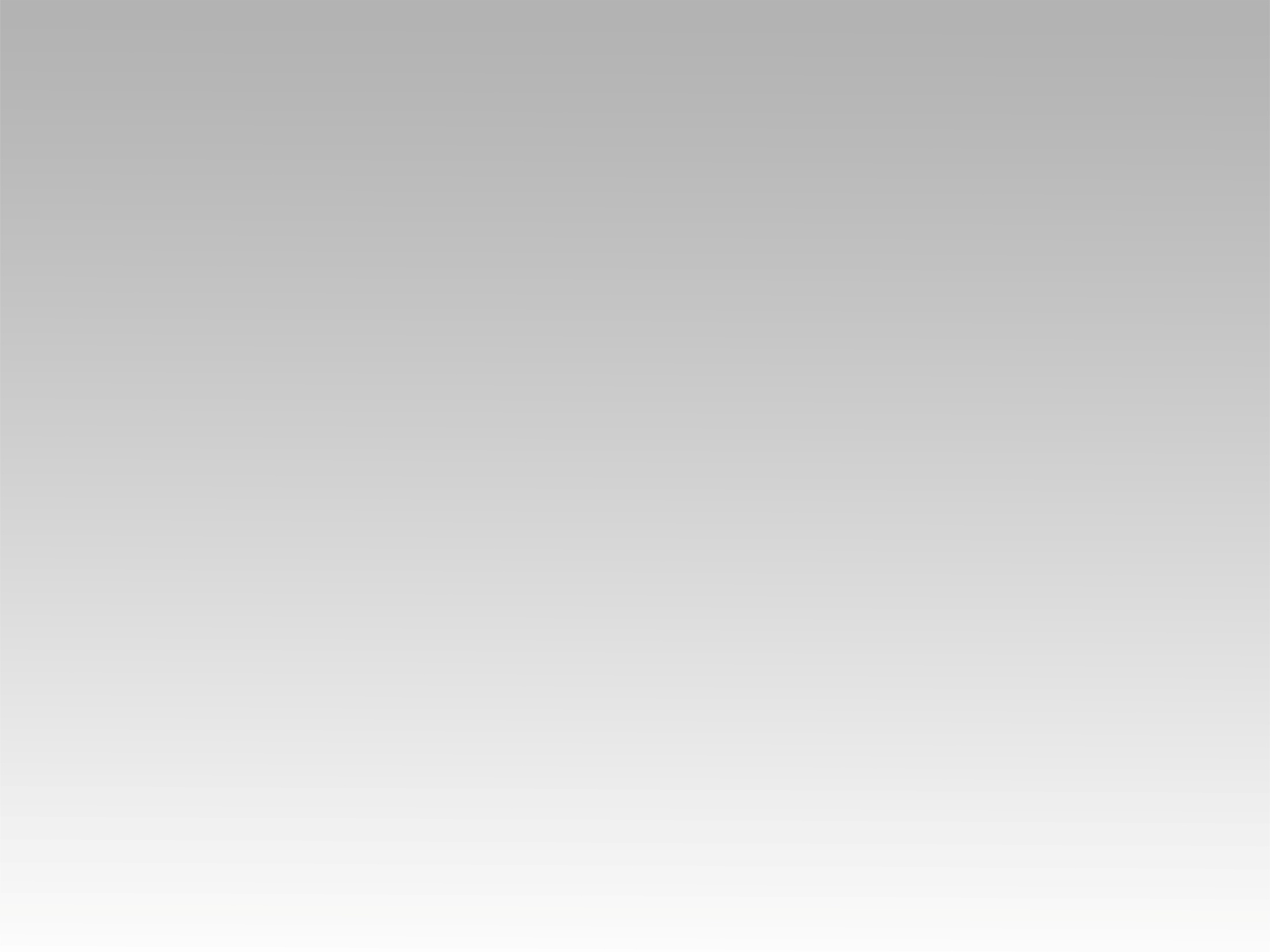 تـرنيــمة
مع أن التين لا يزهر
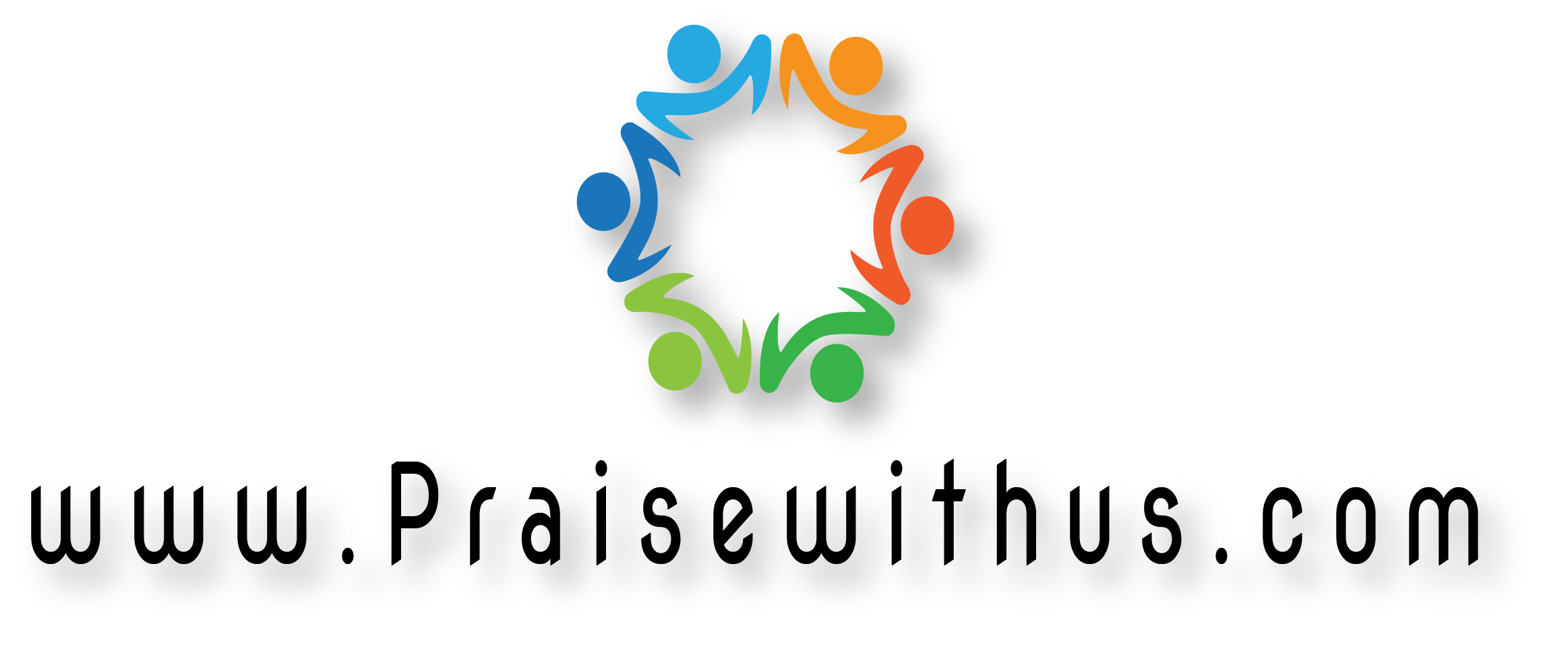 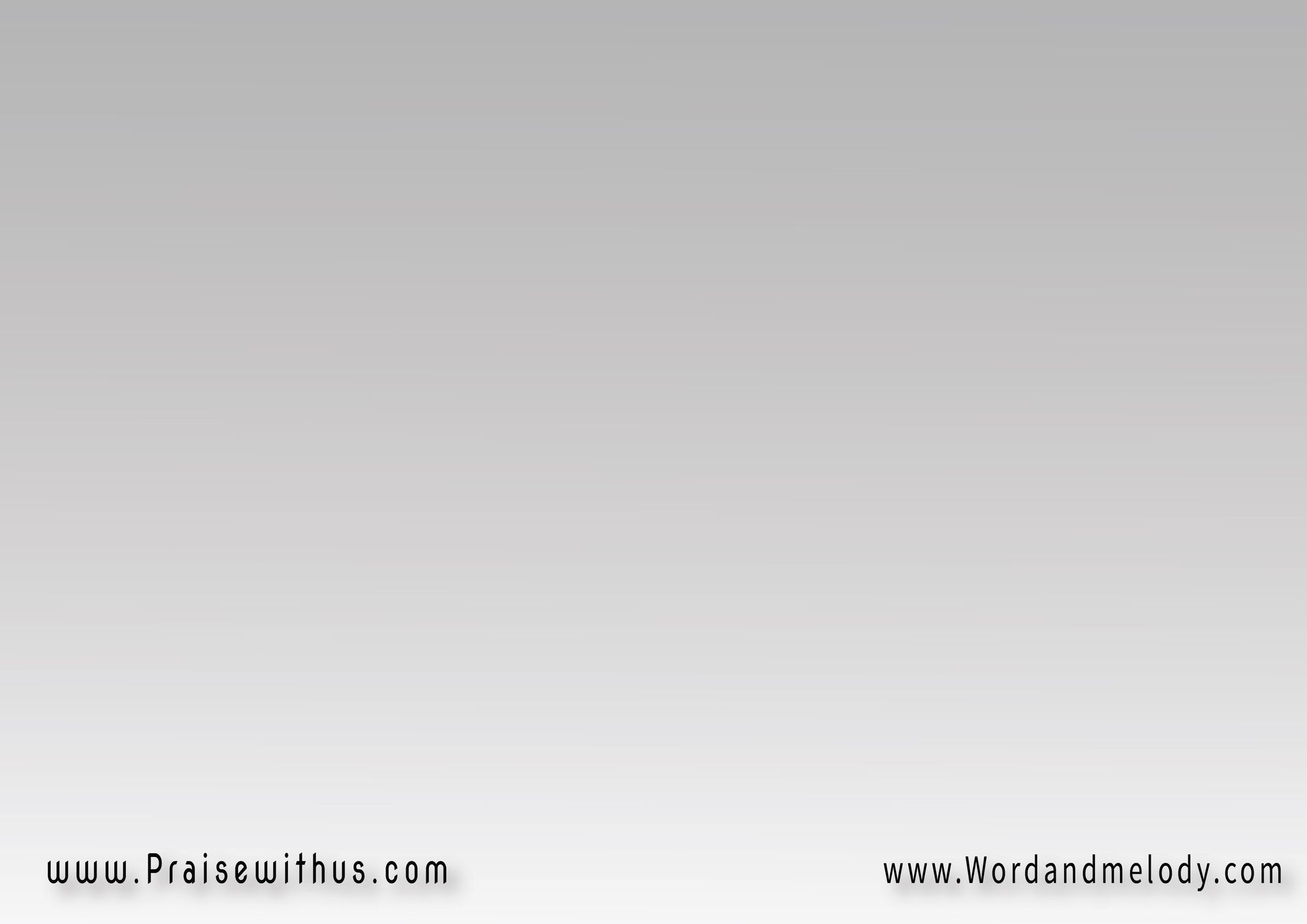 مَعَ أنَّ التِّينَ لا يُزهِرْ  وَالكَرمَ أيضَاً لا يُثمِرْيَكذِبُ عَمَلُ الزَّيتُونَةْ   وَالحَقلُ لا يُنتِجُ مُونَة
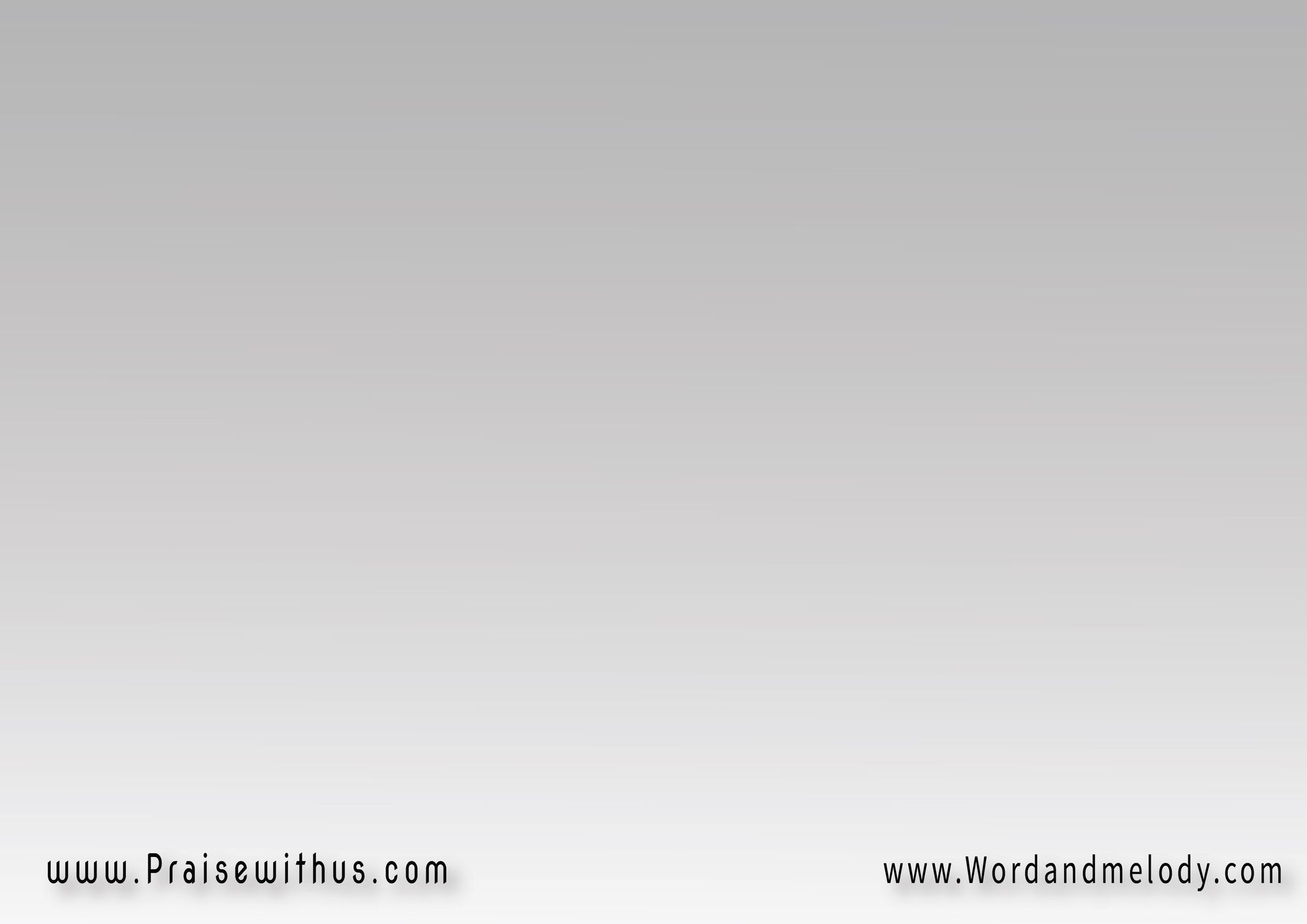 حَظَائِرُ لا غَنَمَ فِيهَا 
وَالبَقَرُ هَجَرَتْ أرَاضِيهاوَالنَّاسُ الشَّرُّ أغوَاها  وَسَوَادُ الظُّلمَةِ أعمَاها
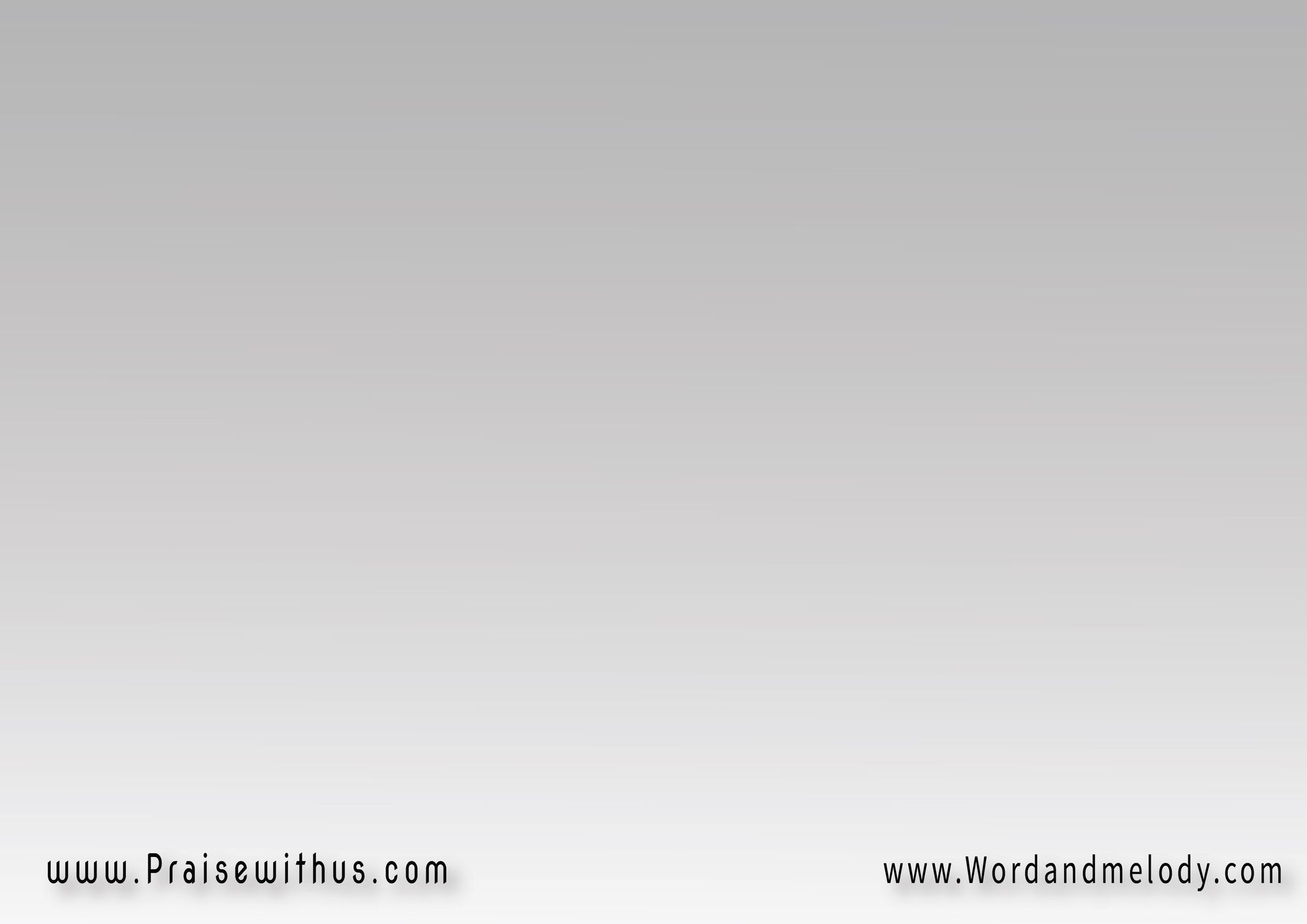 (أبتَهِجُ بالرَّبِّ وَأفرَح  
لإلهِ خَلاصِي سَأُسَبِّحْالرَّبُّ إلَهـــي قُوَّتـي   
يَجعَلُني كَغَزَالٍ فَتِي)2وَيُقَيمُني عَلى مُرتَفَعَاتي
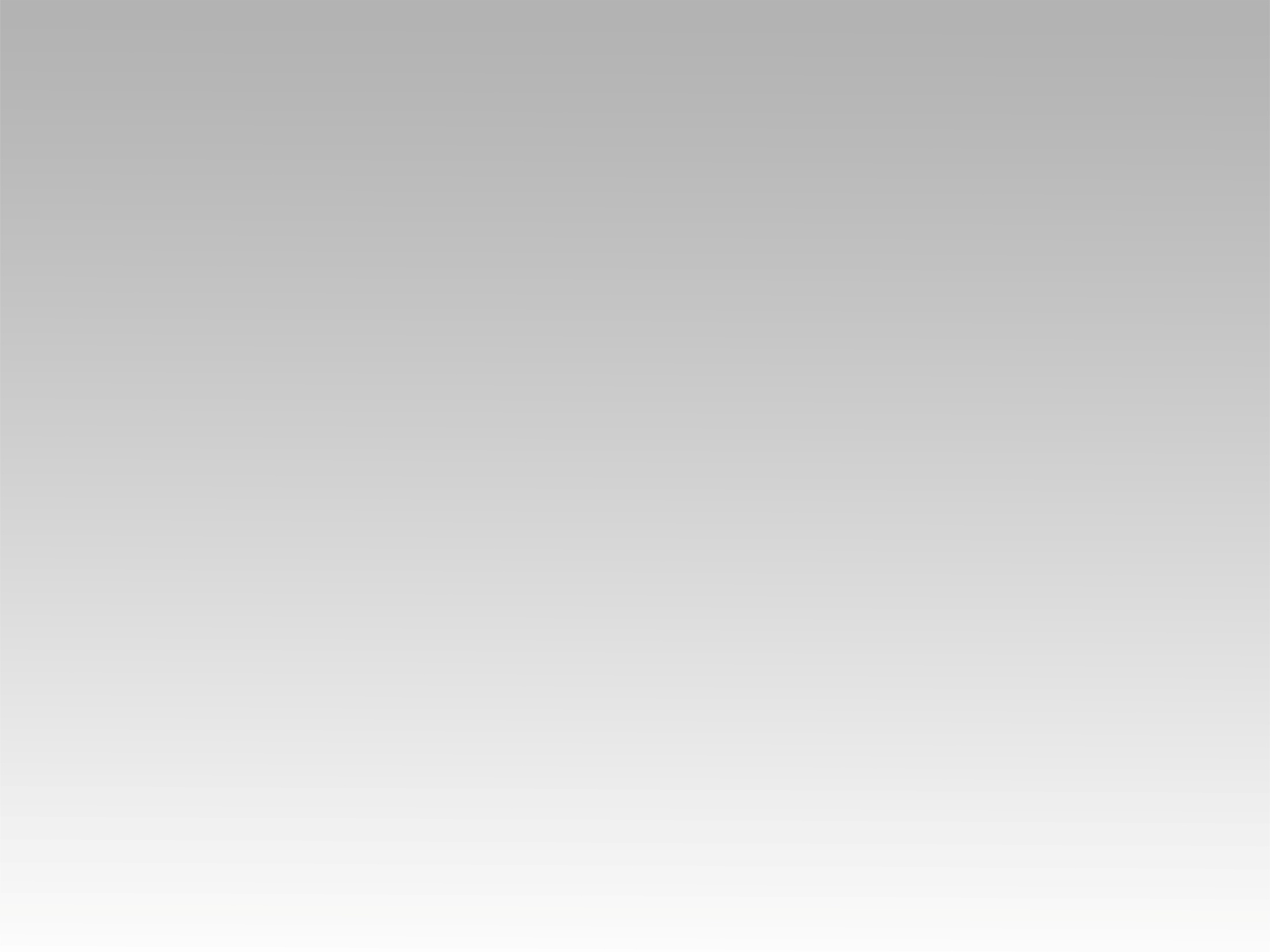 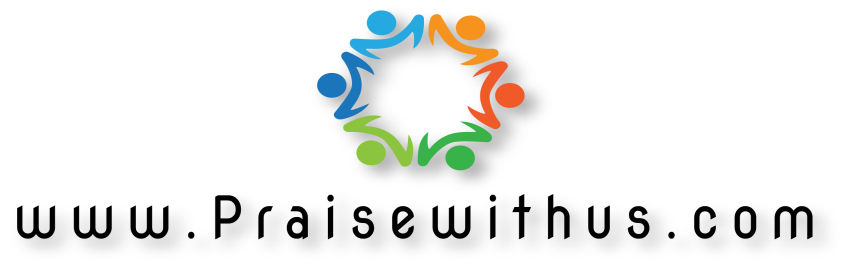